Monitoring at PoP-SC / RNP2012-2020+
Guilherme Eliseu Rhoden
guilherme.rhoden {at} rnp.br
PoP-SC | Roteiro (suprimir)
Participações do PoP-SC no perfSONAR
Timeline (resumida) 2DO
Monipê 1.0
Monipê 2.0
Medições e iniciativas
Homologador circuitos
[Speaker Notes: POP-SC / HISTÓRICO ATÉ 2013

Histórico 
2002 - 2004 - IQoM - Infraestrutura para Medição de QoS e Implantação de Serviços Diferenciados (CNPq/RNP)
2002 - 2003 - GT-QoS  - Grupo de Trabalho de Qualidade de Serviço da RNP
2003 - 2004 - GT-QoS2: GT Qualidade de Serviço 2
2004 - 2005 - GT-Med - Grupo de Trabalho de Medições
2005 - 2007 - GT Medições 2
2005 - 2008 - GigaIQoM - Uma Infraestrutura de Medições para a Rede Giga
2008 - 2011 - MonIPÊ - Serviço Experimental de Monitoração da Rede IPÊ
2009 - 2010 - MonCircuitos - Monitoração de Circuitos e Engenharia de Tráfego
2009 - 2010 - MonEELA2 - EELA-2 Network Monitoring
2012 – MonIPÊ – Serviço
2013 – MonIPÊ – Serviço em produção]
MonIPE releases
2008-2012: MonIPE 1.0 released 
2013-2016: MonIPE 2.0 released 
2016: Circuit Validation Service released
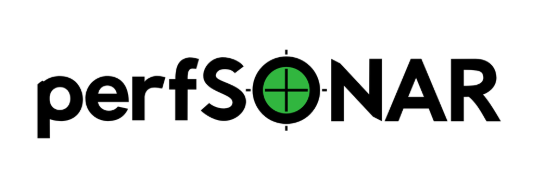 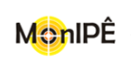 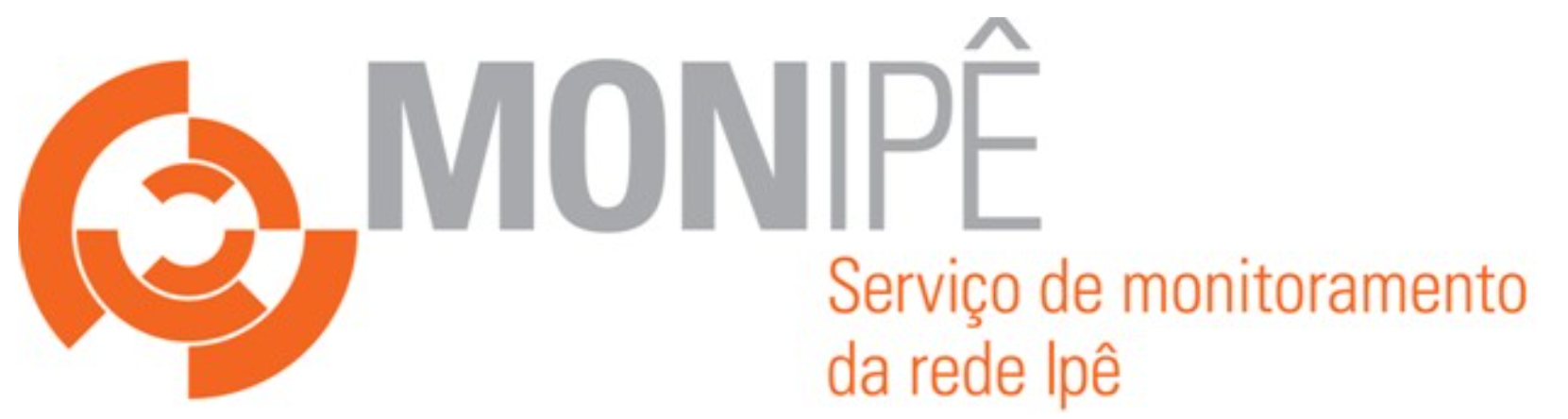 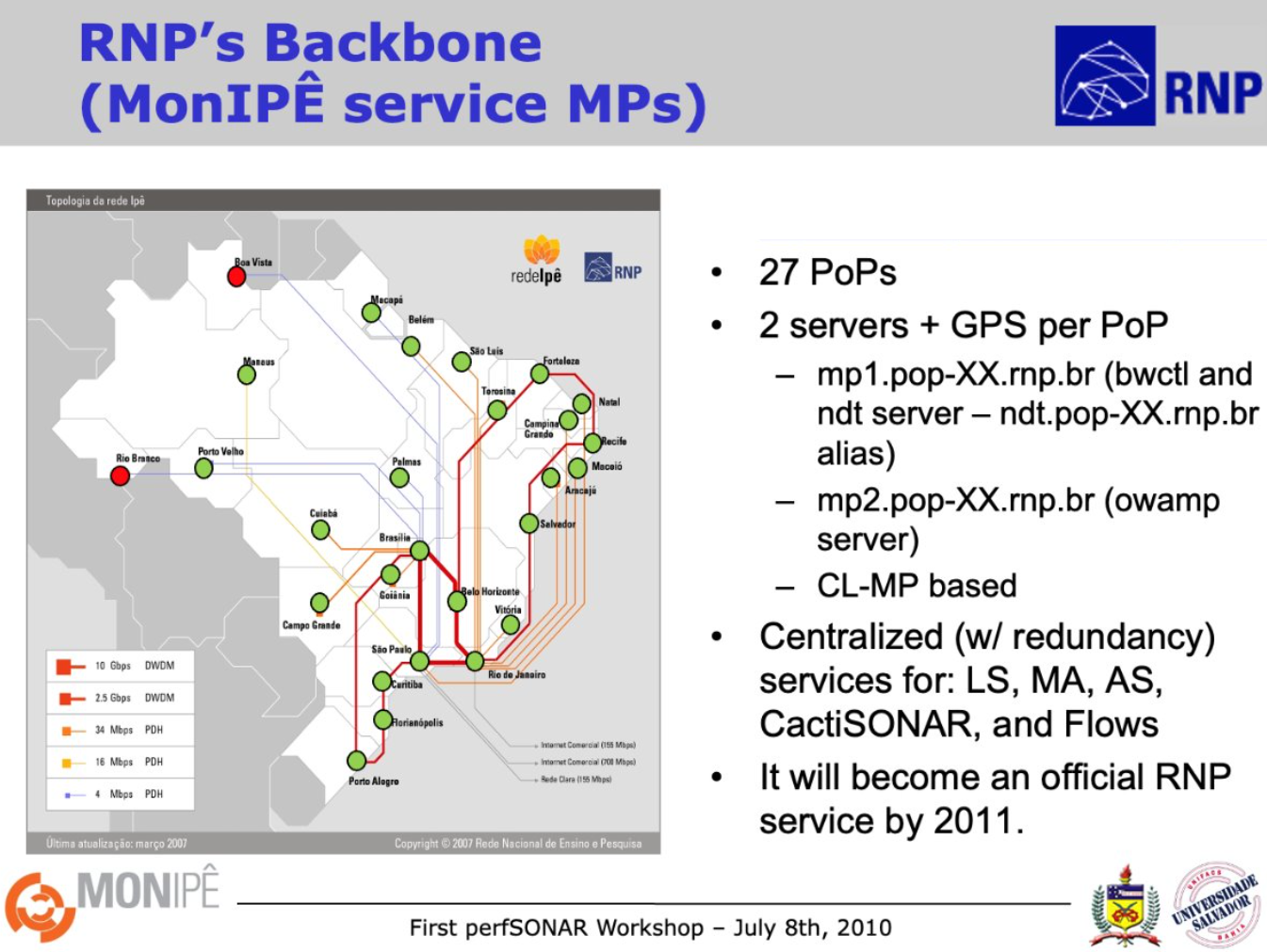 2008-2012: MonIPE 1.0 ​
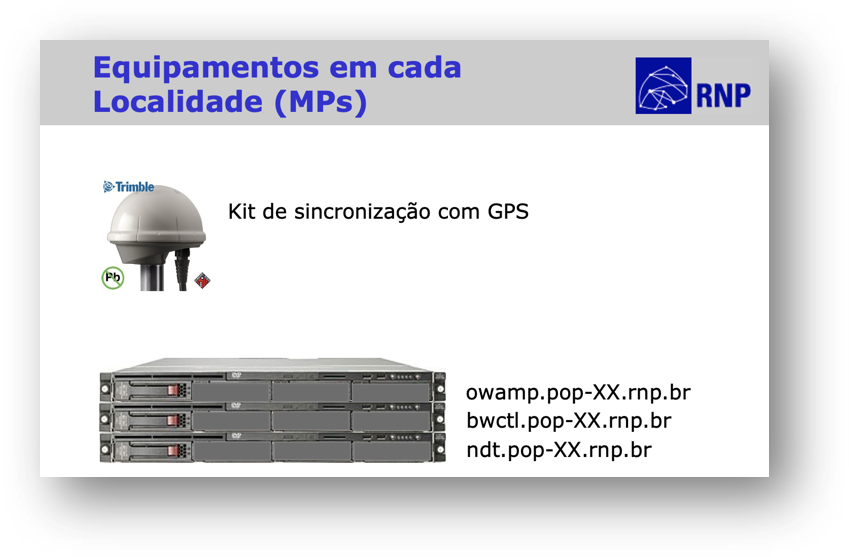 2008-2012: 
MonIPE 1.0
GPS Sync kit
MP
12
3
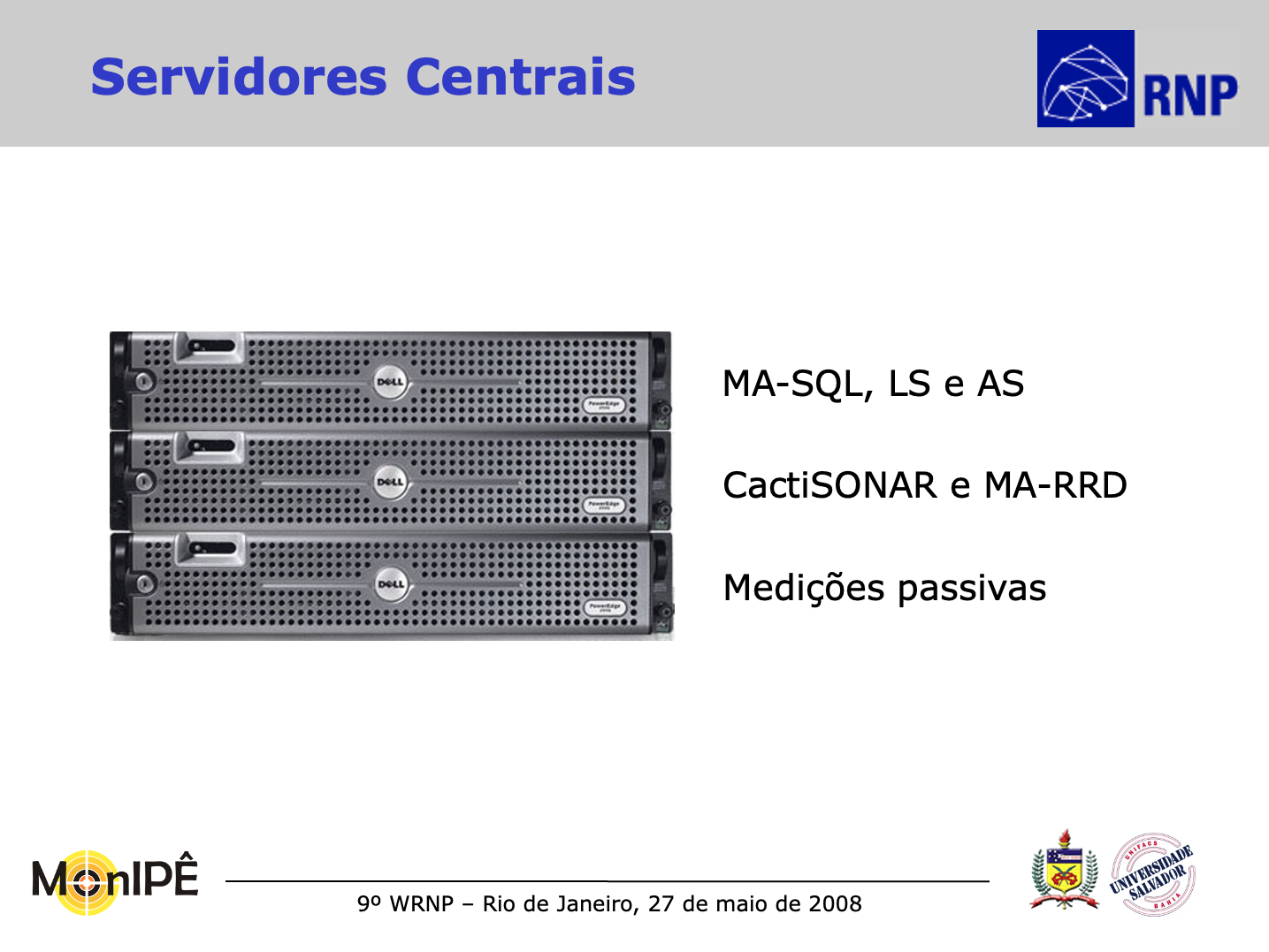 Passive measurements (flows)
Low cost kits (generation 1 and 2) | 2015
Metrics
1)
RTT
Delay / Loss / Jitter
One Way
Delay / Loss / Jitter
Traceroute
2)
Achievable bandwidth
2013-2016: MonIPE 2.0
400Mb/s
Clients
1
2
G1
1
1Gb/s
1
G2
2
2
PoPs
10Gb/s
Achievable bandwidth (10Gb/s)
1
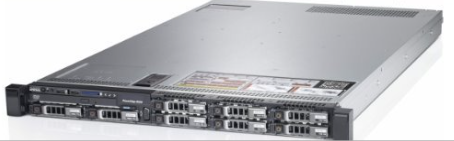 2
MonIPE: Logical architecture in domains
2013-2016: MonIPE 2.0 released
WEB Interface
2013-2016: MonIPE 2.0
2014 | MonIPÊ live 
Distribution of more than 200 units in WRNP 
Bootable measurement point
MEASUREMENT MATRIX | RNP BB :: 2025
https://l1nq.com/s75bP | RNP Madash perfSONAR
Contributions from perfSONAR to PoP-SC
Expanded measurement culture 
It has been used for a long time to obtain quality metrics
One way loss/delay between PoPs
It has been deployed on PoP/REMEP/WAN clients 
Development of circuit homologation software
circuit validation:  manual process on PoP-SC (the beginning)
Objective: Verify circuit compliance with contract specifications 
Process - AS-IS: for new circuit 2012/2013
Manual and slow process
Approved in the first round
 8 steps – 64h / 2.6 days
Approved in the  the second round
 5 steps – 61.5h  / 2.5 days
Lots of rework and wait time
MonIPE | Circuit validation
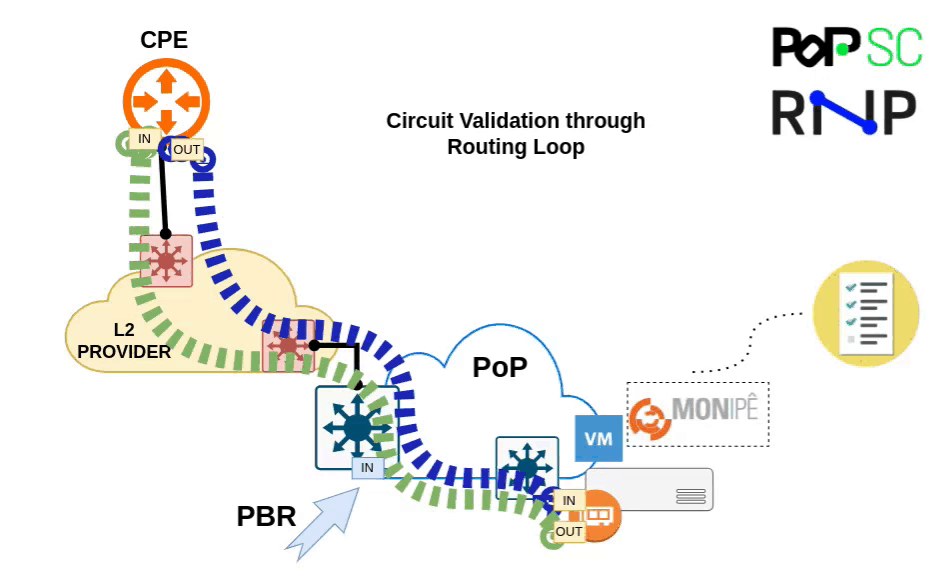 MonIPE | Circuit validation
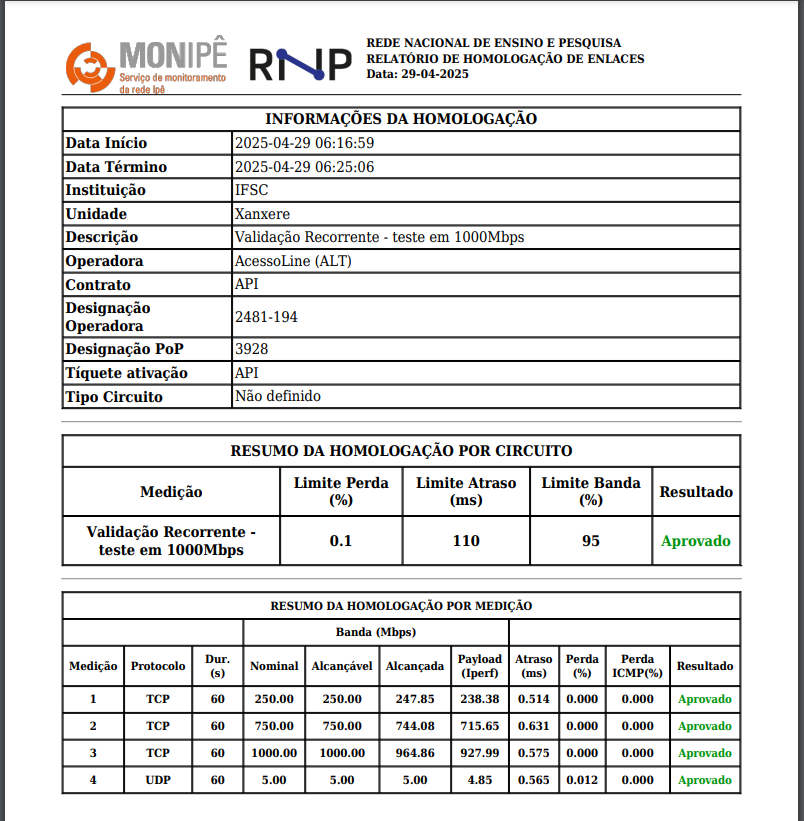 Circuit validation Tool
Web interface and PDF result report
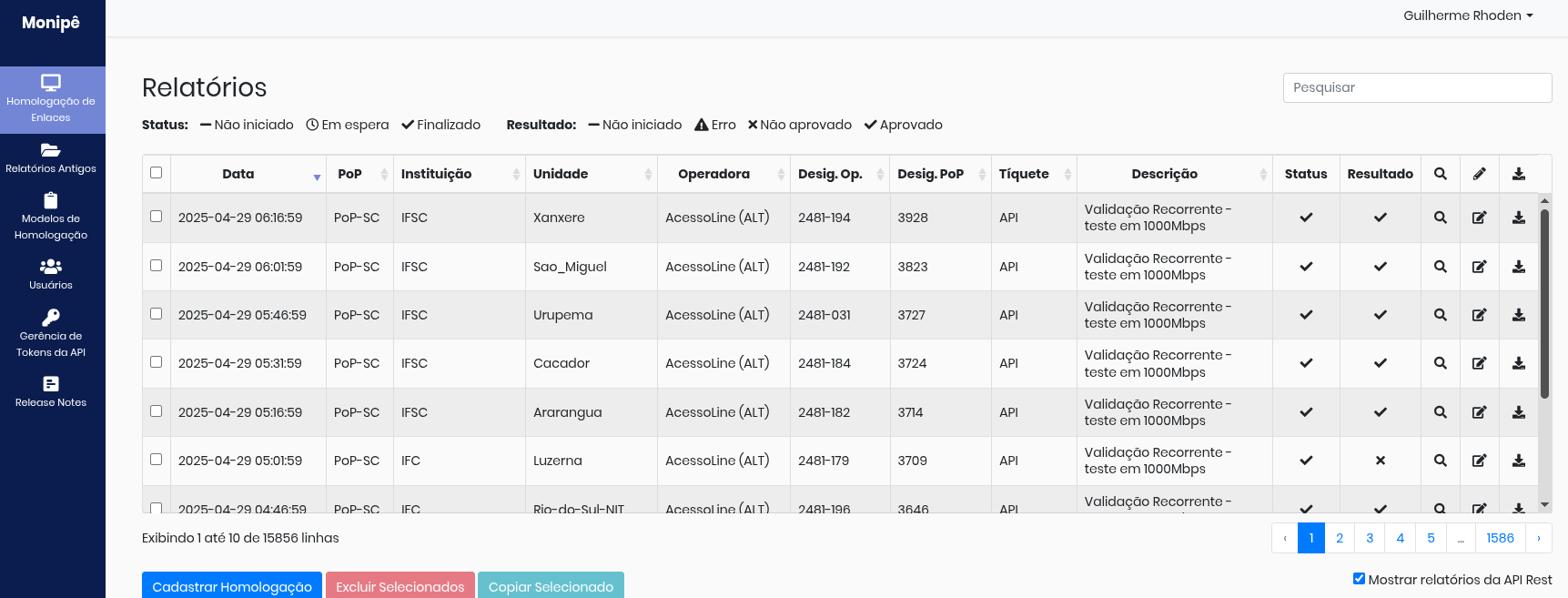 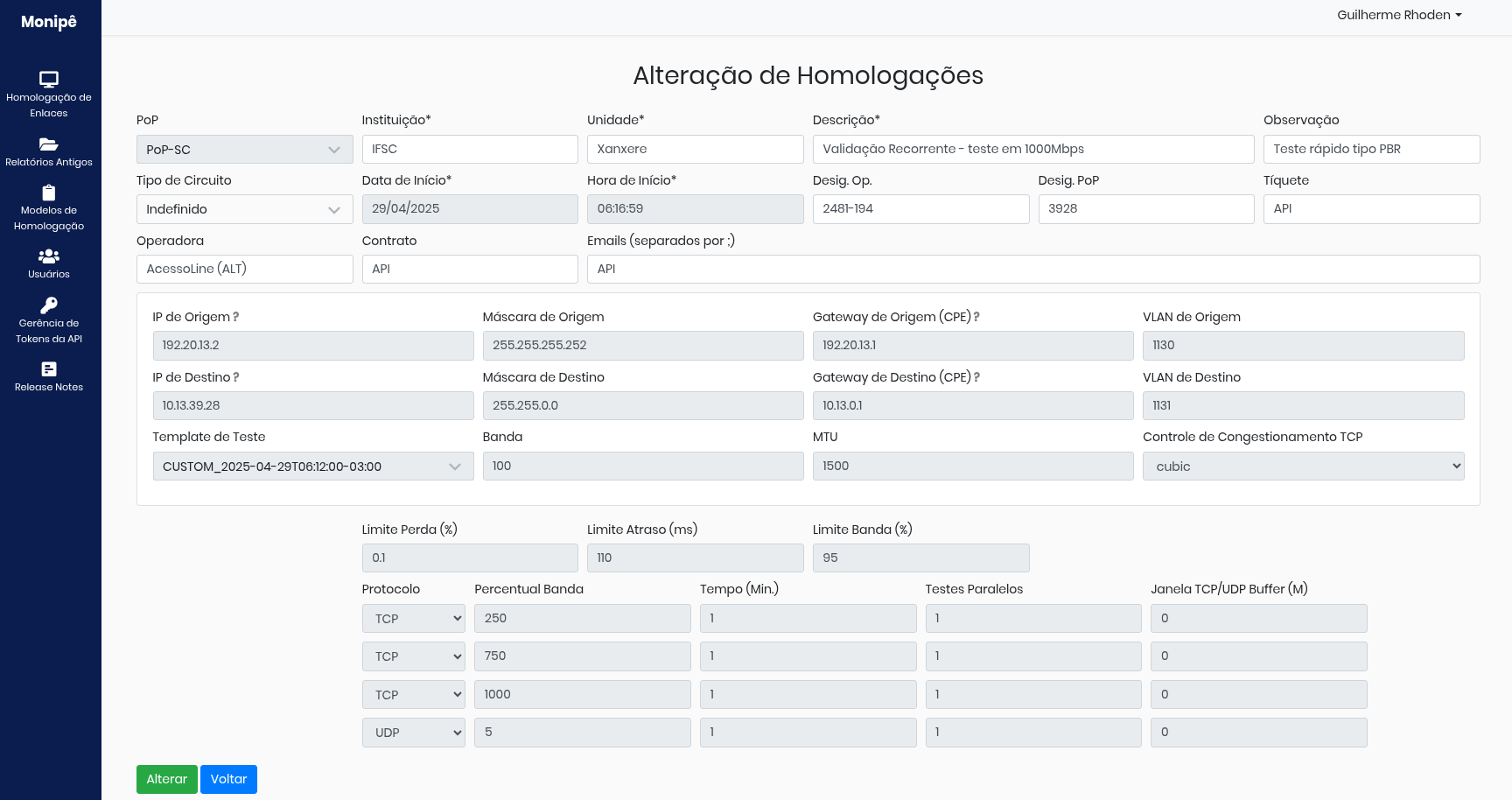 circuit validation with monIPE
2016 ~ 2025 
70% more efficient
Approved in the first round 
4 steps – 18h / 0.7 days
Approved in the  the second round
 3 steps – 58h / 2.4 days
PoP-SC |  ValidaREDE | recurring circuit validation
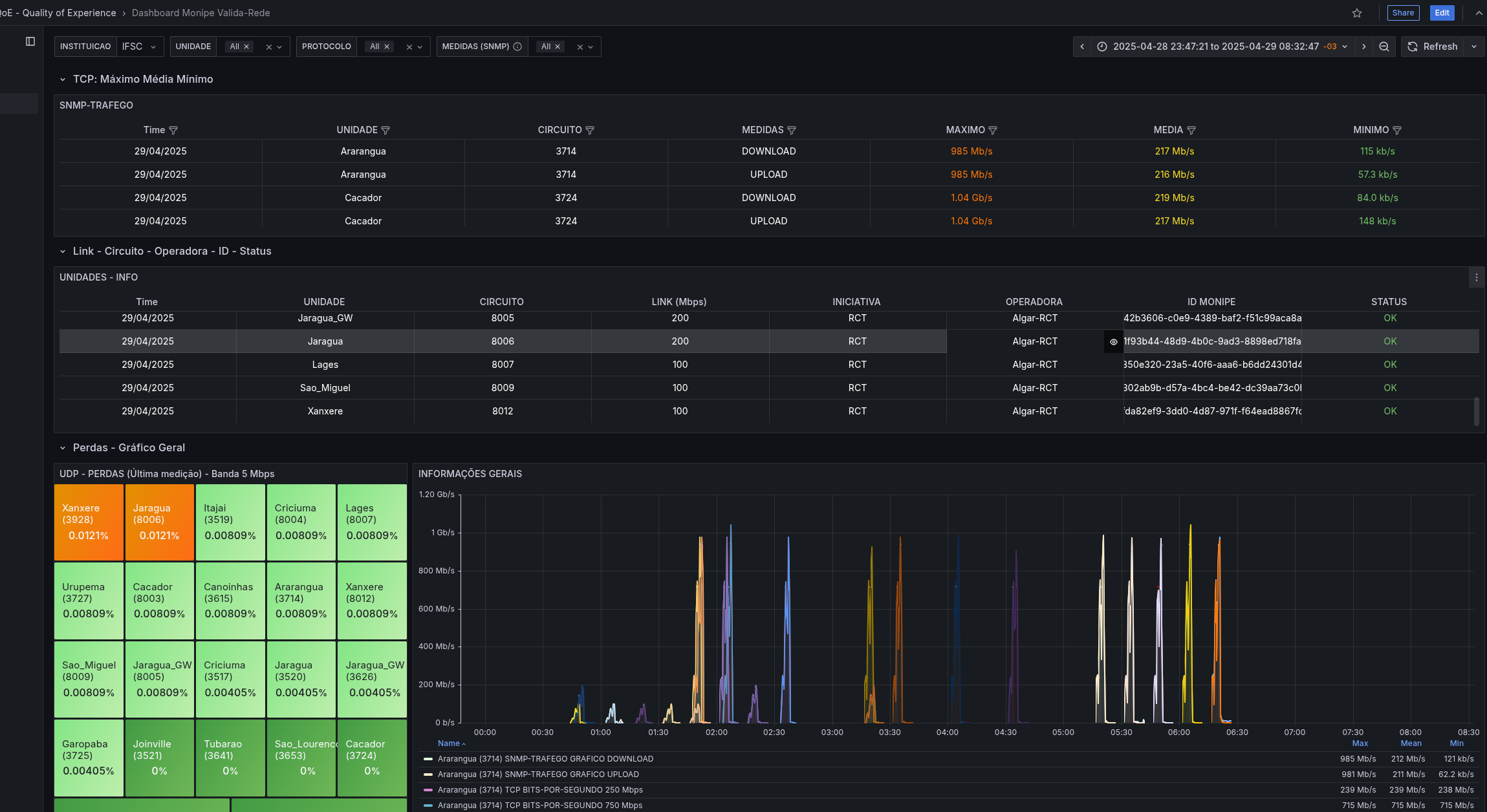 2024/2025
(via monIPE API )​
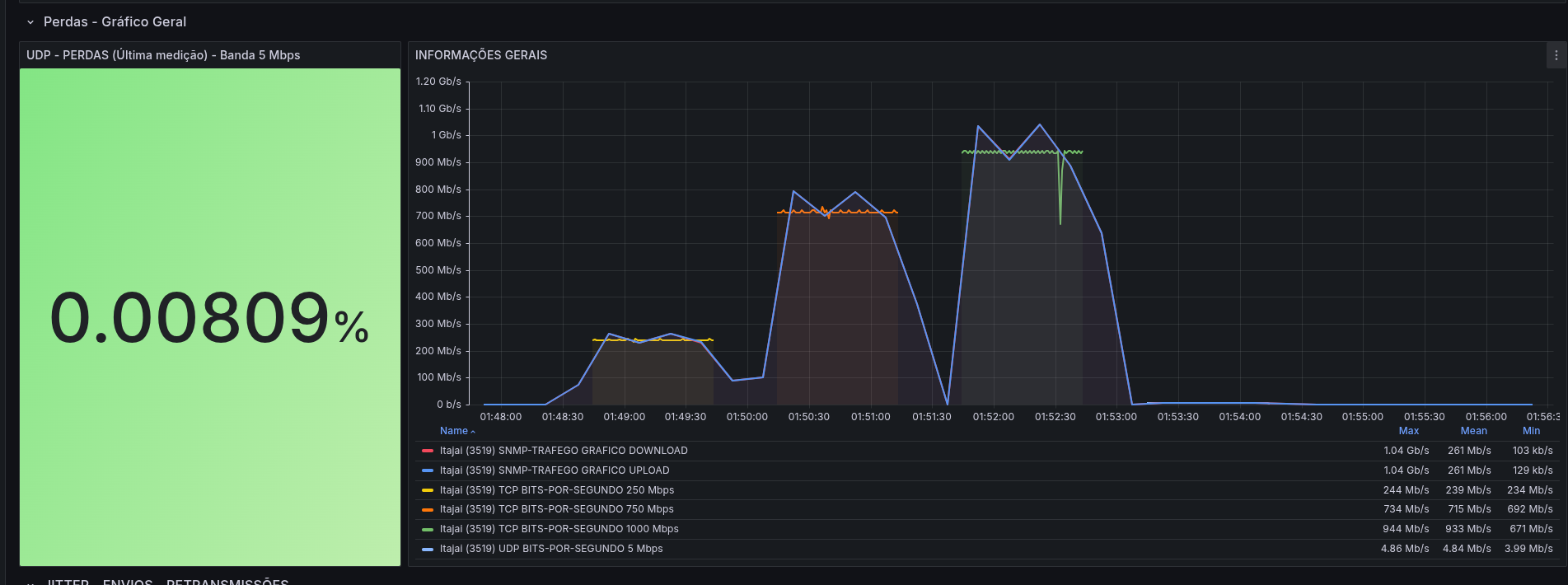 ValidaREDE automates periodic circuit measurements by integrating the MonIPÊ API and router traffic data obtained via SNMP, and provides visualization through InfluxDB and Grafana.
Thanks to those involved in PoP-SC  (2005 – 2025)
GTs + perfSONAR + Medições
Edison Melo
Murilo Vetter 
Guilherme Rhoden
Paulo Brandtner
Luis Cordeiro
Rodrigo Pescador
Fausto Vetter
Bruno Petroski
Roberto Neto
Mateus Goulart
Caetano Torres
Marco Curi
Jonatan Matschulat
André Durieux
Leonadro Leite
Kádio Colzani
Augusto Carlson
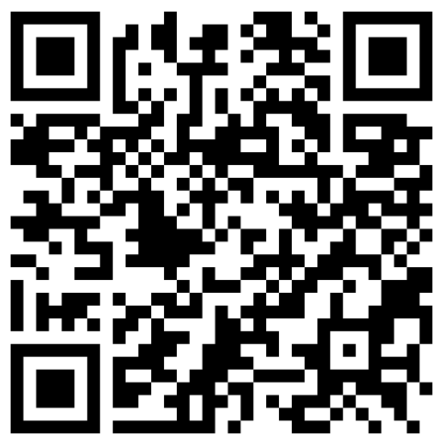 Thanks!
guilherme.rhoden {at} rnp.br
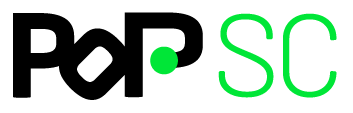 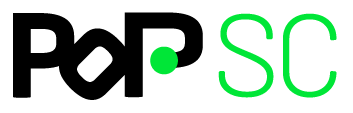